State of the Art in Nuclear Cluster Physics, Galveston (Texas, USA), 13-18 May 2018
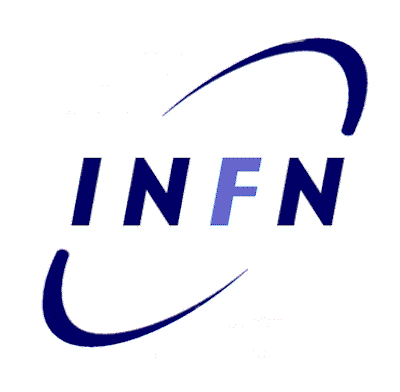 Sezione di Napoli
A new measurement of the direct a-decay width of the
Hoyle state in 12C
Istituto Nazionale di Fisica Nucleare - Sezione di Napoli
Daniele Dell’Aquila1 
1 INFN – Sezione di Napoli, Napoli, Italy
dellaquila.daniele@gmail.com
Galveston, May 15th 2018
In this talk…
8Be
a
a
12C* Hoyle
sequential
Outline of the talk:

The Hoyle state in Nuclear Structure and Nuclear Astrophysics;
The direct vs sequential decay branch: an overview of the previous experimental results;
High-precision investigation of the direct decay width of the Hoyle state: our experiment.
a
a
a
a
a
direct
a
a
Istituto Nazionale di Fisica Nucleare - Sezione di Napoli
Daniele Dell’Aquila (dellaquila.daniele@gmail.com) – Galveston, May 15th 2018
Exotic structures in light nuclei
Complexity of nuclear force  deviation from the sphericity: axial deformation (collective behaviours),  spatial re-organization of nucleons in bounded sub-units (cluster model).
12O
13O
14O
15O
16O
17O
18O
19O
20O
21O
22O
11N
12N
13N
14N
15N
16N
17N
18N
19N
20N
21N
C
8C
9C
10C
11C
13C
17C
18C
19C
20C
a
12C
14C
15C
16C
a
B
8B
9B
10B
11B
12B
13B
14B
15B
17B
19B
Istituto Nazionale di Fisica Nucleare - Sezione di Napoli
a
7Be
9Be
11Be
12Be
14Be
8Be
10Be
Be
linear chain
10Be,13-14C,16C(?),…
Li
6Li
7Li
8Li
9Li
11Li
He
3He
4He
6He
8He
a
1H
2H
3H
a
a
core
a
n
a
a-cluster
8Be
core
neutron skin
8He,C
neutron halo
6He,11Li,11Be
dilute gas
12C 0+,16O,20Ne(?)
Daniele Dell’Aquila (dellaquila.daniele@gmail.com) – Galveston, May 15th 2018
A very special case: the Hoyle state in 12C
The structure of 12C
Cluster state of 12C located at 7.654 MeV (0+)  characterized by a pronounced cluster nature  quite unusual and not well understood properties  challenging open question in nuclear physics.
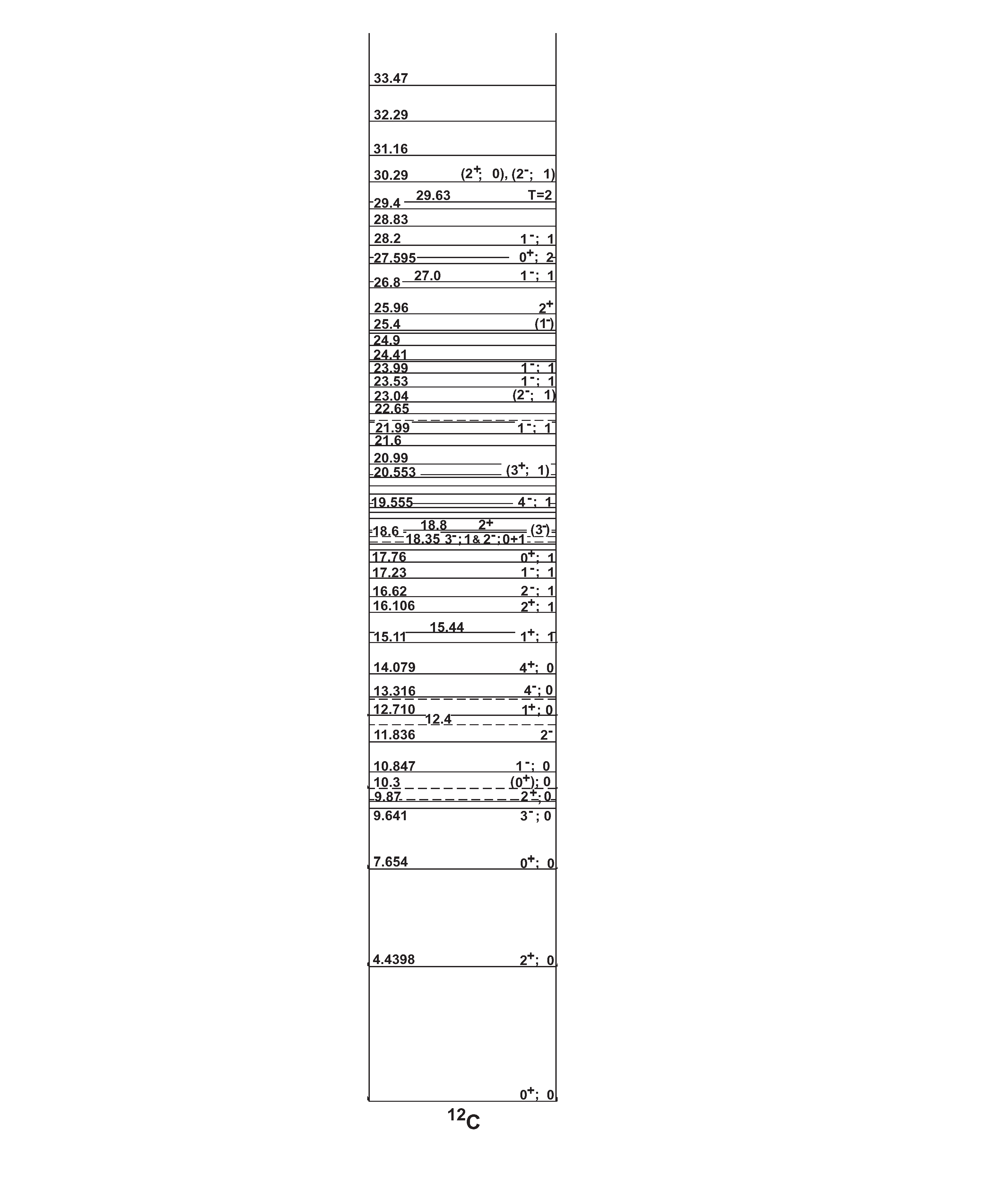 Ex = 7.654 MeV
Jp = 0+
from Ajzenberg-Selove
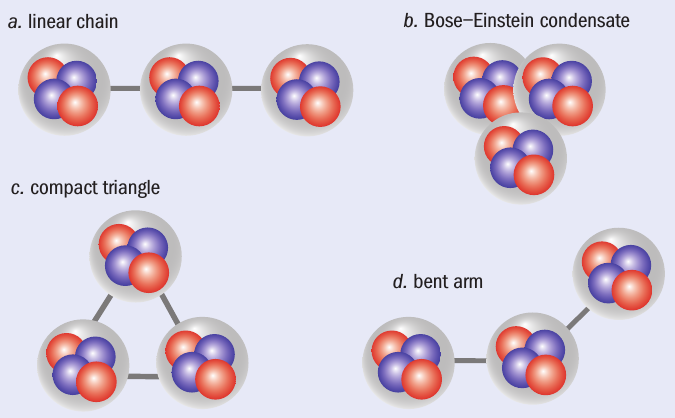 Istituto Nazionale di Fisica Nucleare - Sezione di Napoli
M. Freer et al., Phys. Rev. C 83, 034314 (2011)
4+
D. Jenkins and O. Kirsebom, The Secret of Life, 
Physics World Feb. 2013
Hoyle band
2+
2+ 9.75 MeV
(a) linear chain: a-cluster model
(b) Bose-Einstein condensate: microscopic models (GCM, RGM)
(c) compact triangle: ACM
(d) bent-arm: microscopic models (Faddev three-body formalism)
8Be + a
11C + n
11B + p
7.367
15.957
18.722
0+
M. Itoh et al., Phys. Rev. C 84, 054308 (2011).
M. Freer et al., Phys. Rev. C 80, 041303 (2009).
W. R. Zimmerman, N. E. Destefano, M. Freer, 
M. Gai, and F. D. Smith, Phys. Rev. C 84, 027304 (2011).
Daniele Dell’Aquila (dellaquila.daniele@gmail.com) – Galveston, May 15th 2018
The Hoyle state in Nuclear Structure
I. Sick, J.S. McCarthy, Nuclear Phys. A 150 (1970) 631
A. Nakada et al., Phys. Rev. Lett. 27 (1971) 745
P. Strehl, Th.H. Schucan, Phys. Lett. B 27 (1968) 641
Bose-Einstein condensation phenomena in nuclei
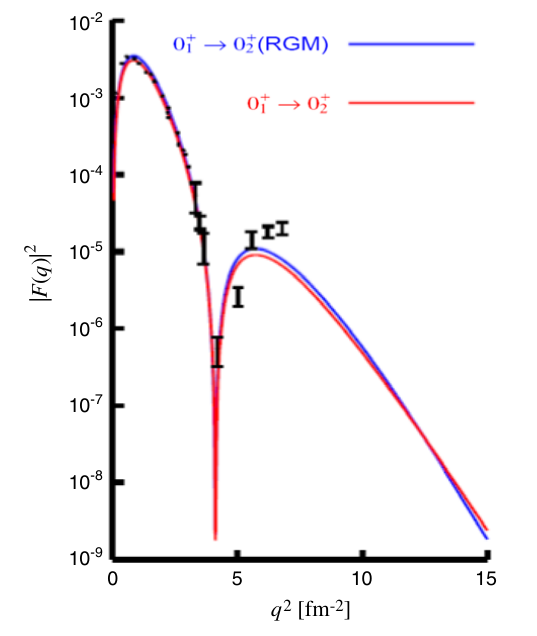 Weakly bound system  an a may tunnel significantly into the barrier  increasing of the volume  the internal structure of a-particles is no longer important (antisymmetrization properties negligible)  the bosonic system may condensate   Bose Einstein Condensate (BEC).
electron inelastic scattering
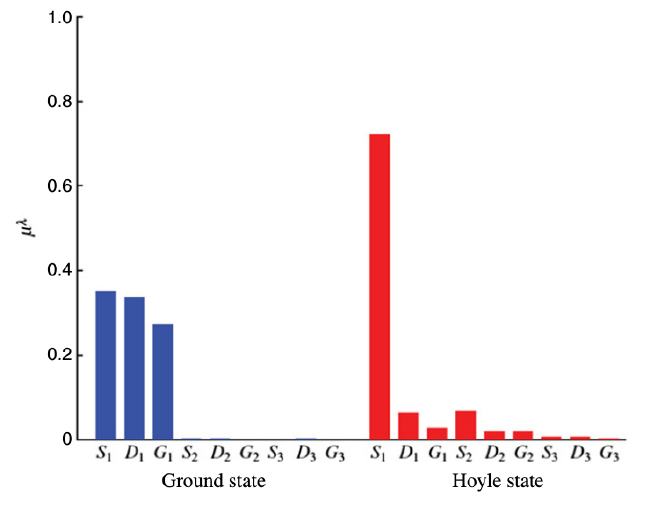 Istituto Nazionale di Fisica Nucleare - Sezione di Napoli
Ground state
Hoyle state
Dominant amplitude  BEC
- Taiichi Yamada and Peter Schuck, Eur. Phys. J. A26, 185 (2005)
- Y. Funaki, H. Horiuchi, W. von Oertzen, G. Röpke, P. Schuck, A. Tohsaki, and T. Yamada, Phys. Rev. C 80, 064326 (2009)
Daniele Dell’Aquila (dellaquila.daniele@gmail.com) – Galveston, May 15th 2018
The Hoyle state in Nuclear Astrophysics
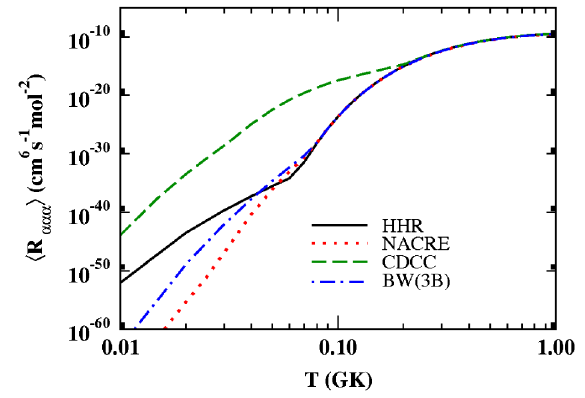 At stellar temperatures T>108 K
N.B. Nguyen et al., Phys. Rev. Lett. 109 (2012) 141101
Istituto Nazionale di Fisica Nucleare - Sezione di Napoli
At stellar temperatures T<108 K
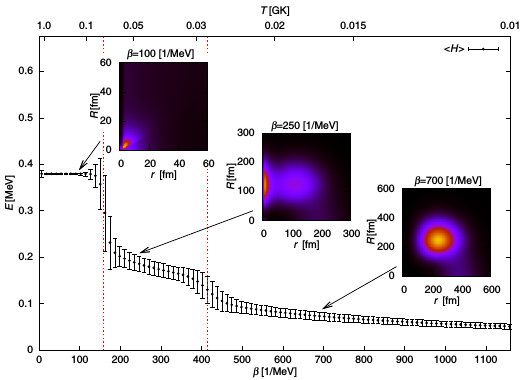 3 a-particles do not have access to the intermediate resonances  non-resonant processes take place:

N.B. Nguyen et al., Phys. Rev. Lett. 109 (2012) 141101  the triple a process proceeds through the 0+ continuum states to the 2+1 12C state (ex: T=0.02 GK  7-20 orders of magnitude enhancement with respect to the NACRE rate!).
Akahori et al., Phys. Rev. C 92 (2015) 022801  the process is direct at T<0.028 GK  calculated rate via imaginary-time formalism agrees with the NACRE empirical rate.
Akahori et al., Phys. Rev. C 92 (2015) 022801
Daniele Dell’Aquila (dellaquila.daniele@gmail.com) – Galveston, May 15th 2018
The Hoyle state in 12C: the non-resonant decay branch
8Be
a
a
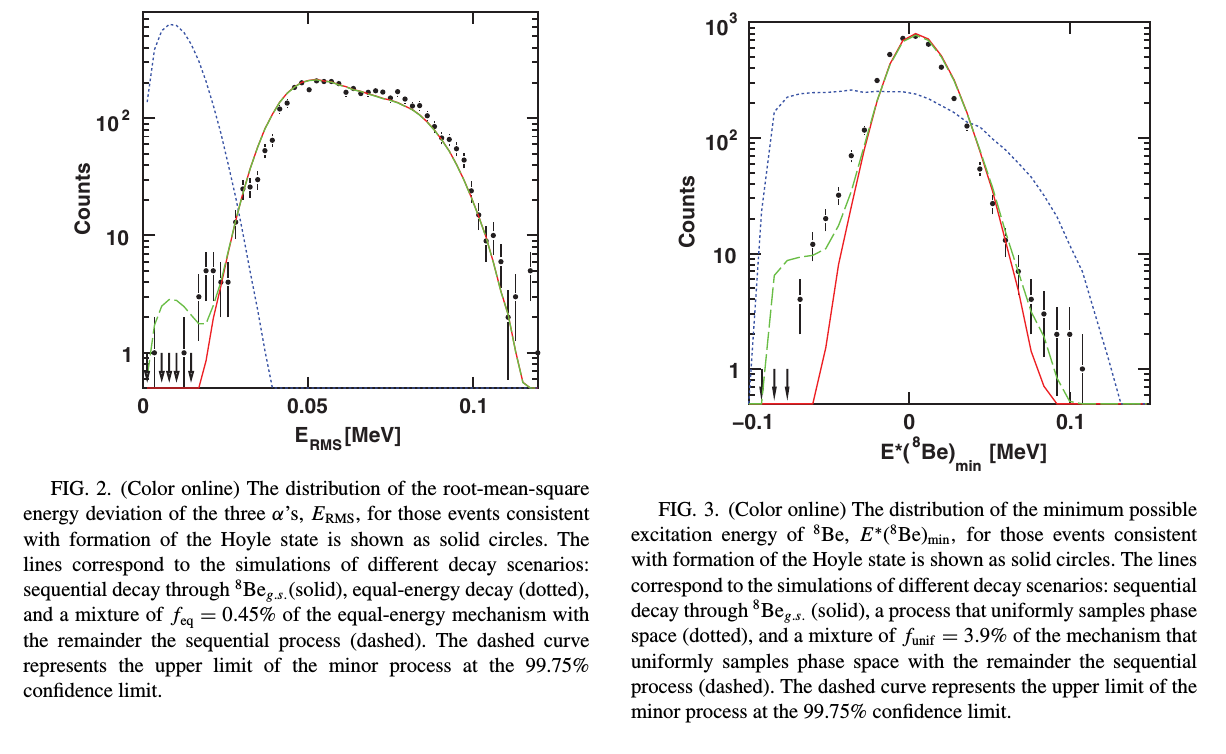 12C*
sequential
a
a
a
a
a
direct
a
a
Istituto Nazionale di Fisica Nucleare - Sezione di Napoli
J. Manfredi et al.

No evidence of equal energy sharing decays (<0.45 % with 99.75 % C.L.). Uniform phase space decay < 3.9% (99.75 C.L.).
[1] M. Freer et al., Phys. Rev. C 49, R1751 (1994). [2] Ad. R. Raduta et al., Phys. Lett. B 705, 65 (2011).  [3] J. Manfredi et al., Phys. Rev. C 85, 037603 (2012). [4] O. S. Kirsebom et al., Phys. Rev. Lett. 108, 202501 (2012). [5] T. K. Rana et al., Phys. Rev. C 88, 021601(R) (2013). [6] M. Itoh et al., Phys. Rev. Lett 113, 102501 (2014). [7] L. Morelli et al., J. Phys. G: Nucl. Part. Phys. 43, 045110 (2016).
Daniele Dell’Aquila (dellaquila.daniele@gmail.com) – Galveston, May 15th 2018
The Hoyle state in 12C: the non-resonant decay branch
8Be
a
a
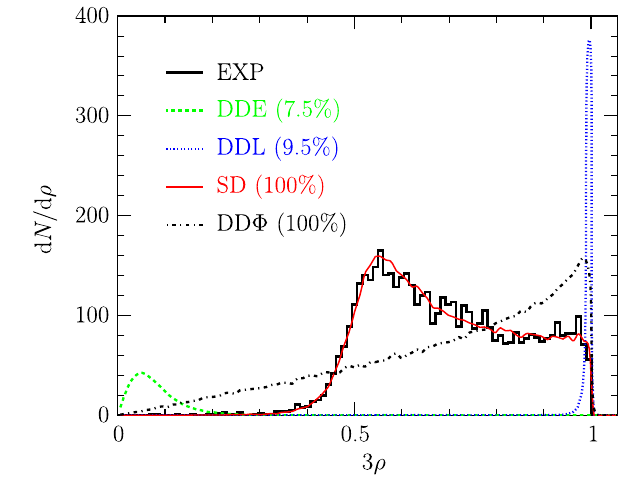 12C*
sequential
a
a
a
a
a
direct
a
a
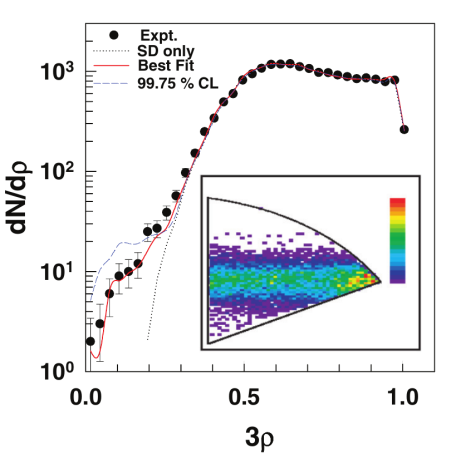 Istituto Nazionale di Fisica Nucleare - Sezione di Napoli
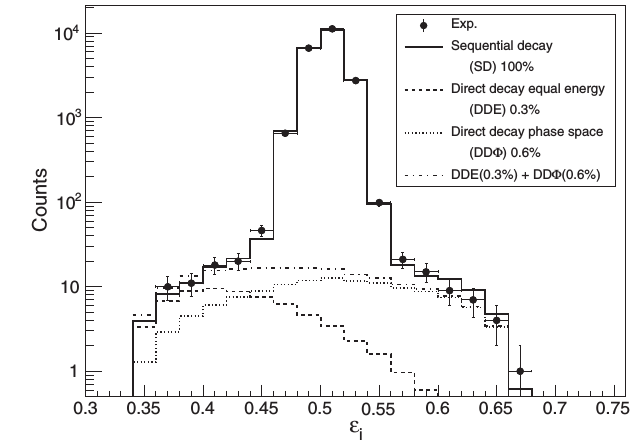 [1] M. Freer et al., Phys. Rev. C 49, R1751 (1994). [2] Ad. R. Raduta et al., Phys. Lett. B 705, 65 (2011).  [3] J. Manfredi et al., Phys. Rev. C 85, 037603 (2012). [4] O. S. Kirsebom et al., Phys. Rev. Lett. 108, 202501 (2012). [5] T. K. Rana et al., Phys. Rev. C 88, 021601(R) (2013). [6] M. Itoh et al., Phys. Rev. Lett 113, 102501 (2014). [7] L. Morelli et al., J. Phys. G: Nucl. Part. Phys. 43, 045110 (2016).
Daniele Dell’Aquila (dellaquila.daniele@gmail.com) – Galveston, May 15th 2018
High-precision probe of the Hoyle state direct decay width
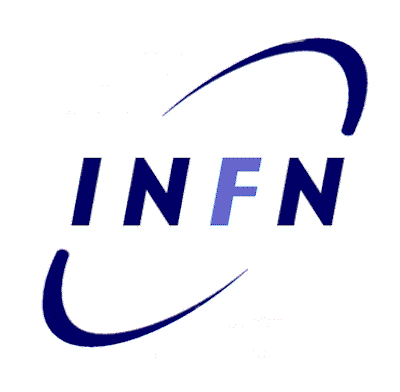 The HOYLE (Hodoscope Oriented Yield Loader Experiment) experiment at INFN-LNS  a new high statistics and low background investigation of the HOYLE state by means of the 14N(d,a2)12C(7.654) reaction.
Istituto Nazionale di Fisica Nucleare
LNS - Laboratori Nazionali del Sud
Tandem 15MV
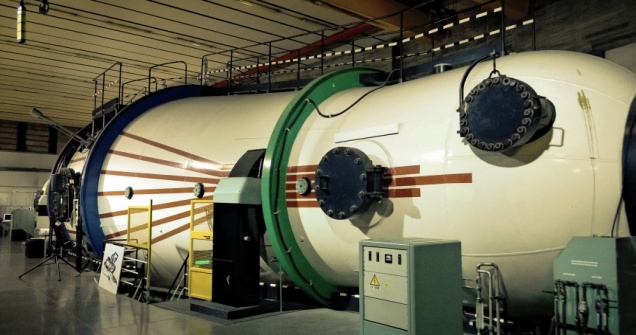 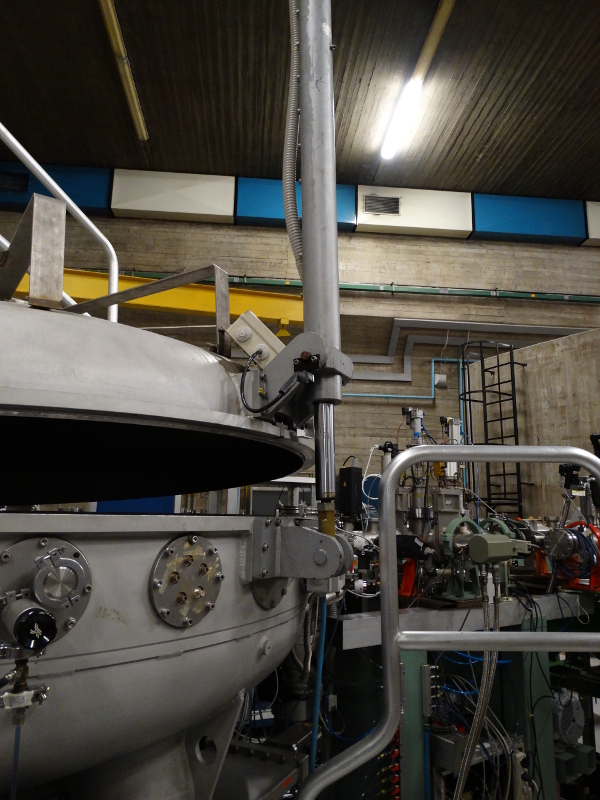 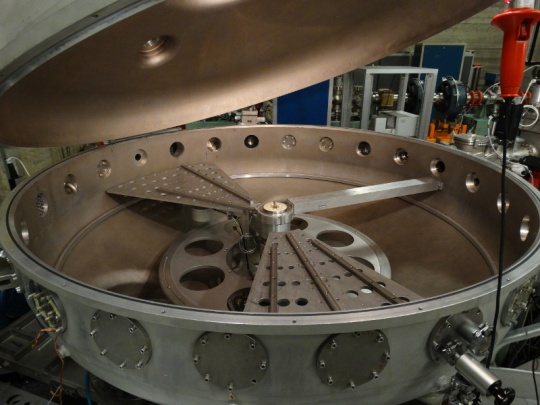 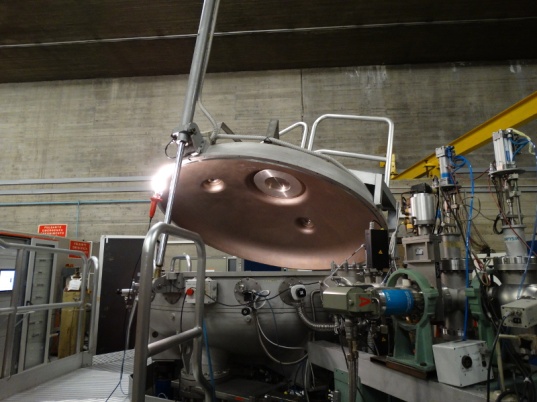 CT-2000 chamber INFN-LNS
Istituto Nazionale di Fisica Nucleare - Sezione di Napoli
Daniele Dell’Aquila (dellaquila.daniele@gmail.com) – Galveston, May 15th 2018
High-precision probe of the Hoyle state direct decay width
Basic idea and experimental layout
anticoincidence 
telescope
SuperOSCAR
3α
C3N6H6
α
d
Ed=10.5 MeV
Istituto Nazionale di Fisica Nucleare - Sezione di Napoli
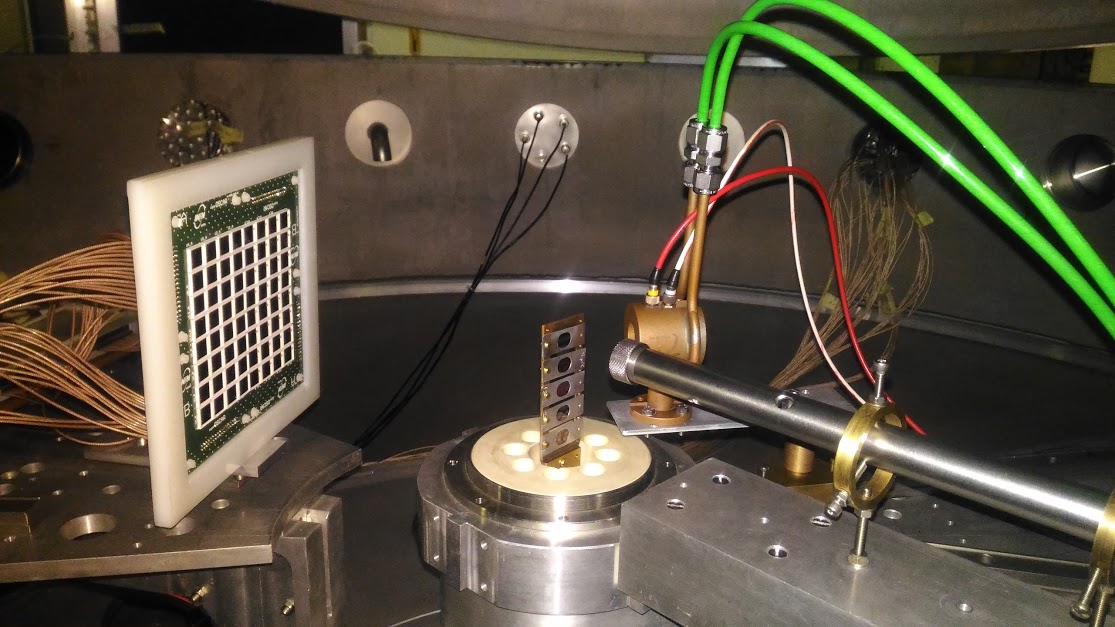 3α
12C*
α
d
14N
Daniele Dell’Aquila (dellaquila.daniele@gmail.com) – Galveston, May 15th 2018
High-precision probe of the Hoyle state direct decay width
The anti-coincidence technique
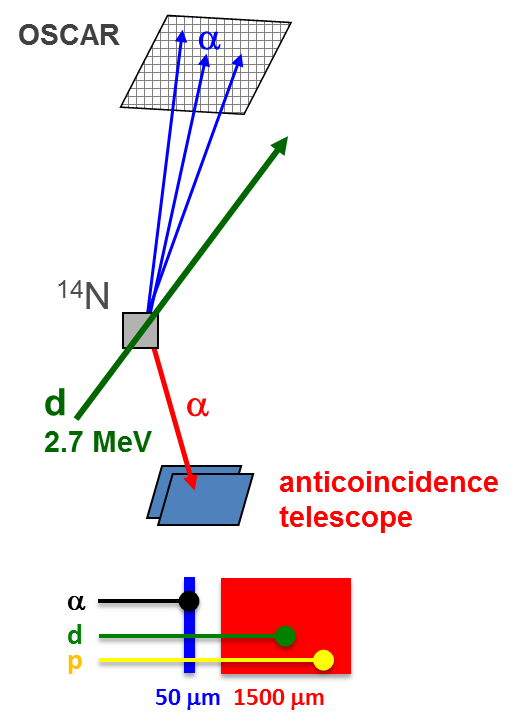 100
single-particle energy spectrum with the anti-telescope
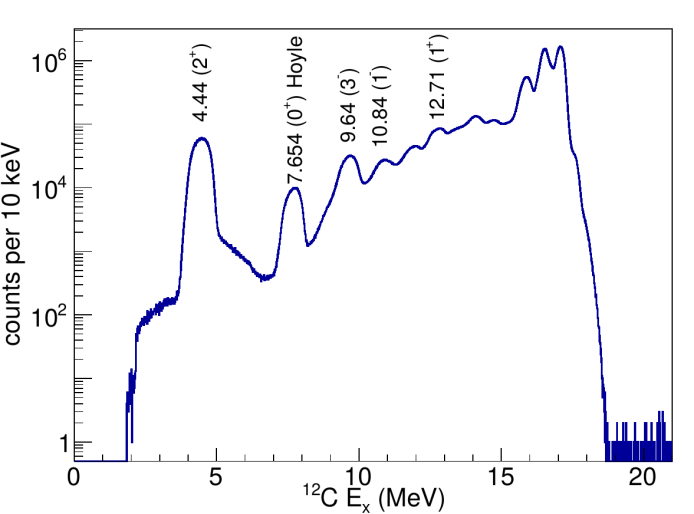 Istituto Nazionale di Fisica Nucleare - Sezione di Napoli
anticoincidence 
telescope
Very precise selection of Hoyle states…
Daniele Dell’Aquila (dellaquila.daniele@gmail.com) – Galveston, May 15th 2018
High-precision probe of the Hoyle state direct decay width
The superOSCAR hodoscope
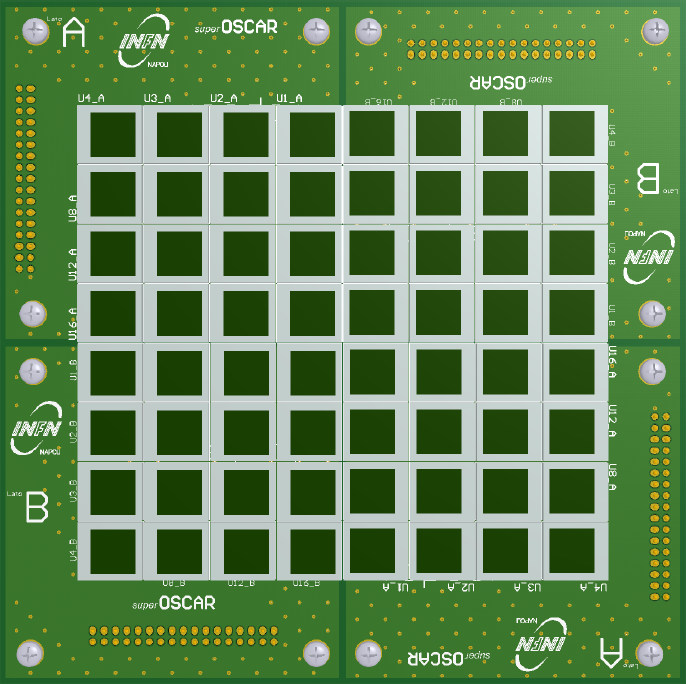 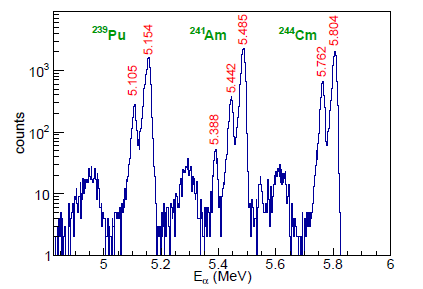 3a source  
0.2% energy resolution.
Istituto Nazionale di Fisica Nucleare - Sezione di Napoli
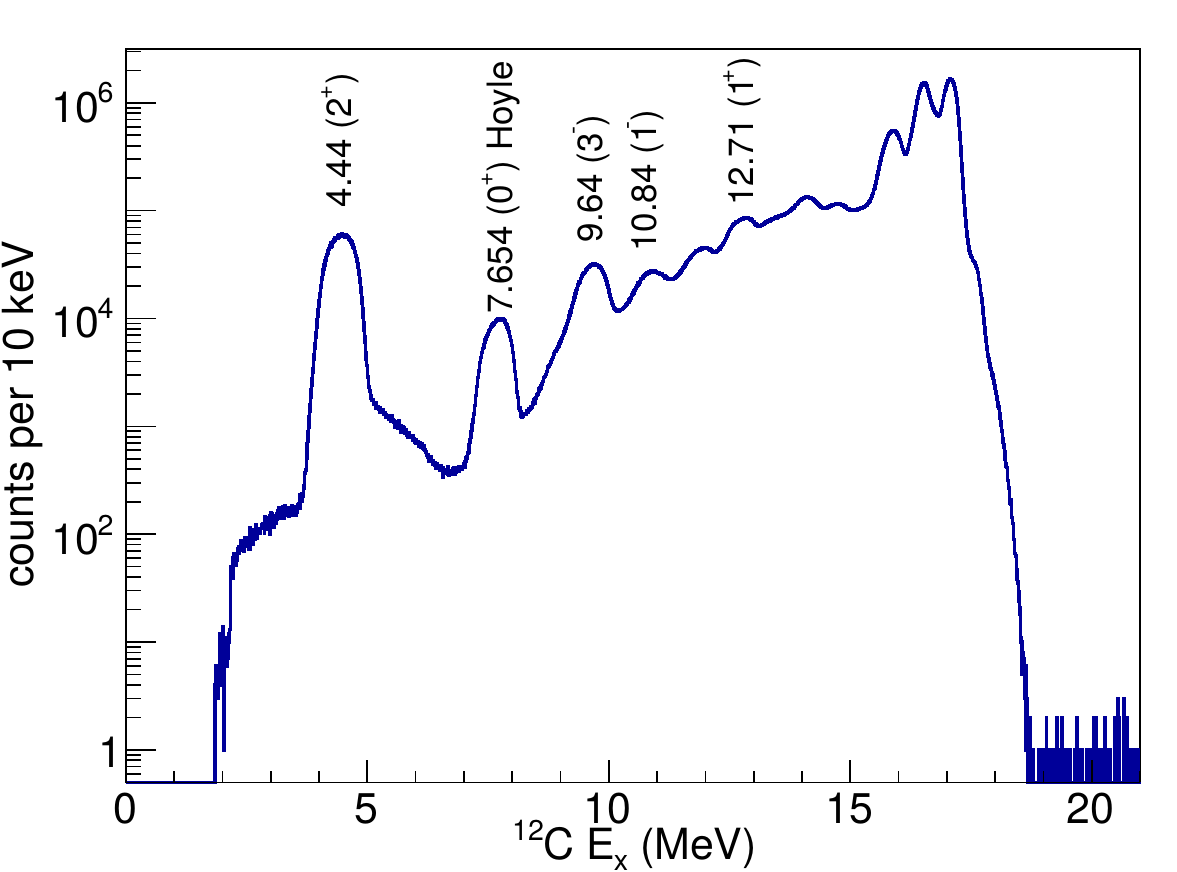 single-particle energy spectrum in the anti-telescope
Daniele Dell’Aquila (dellaquila.daniele@gmail.com) – Galveston, May 15th 2018
High-precision probe of the Hoyle state direct decay width
The superOSCAR hodoscope
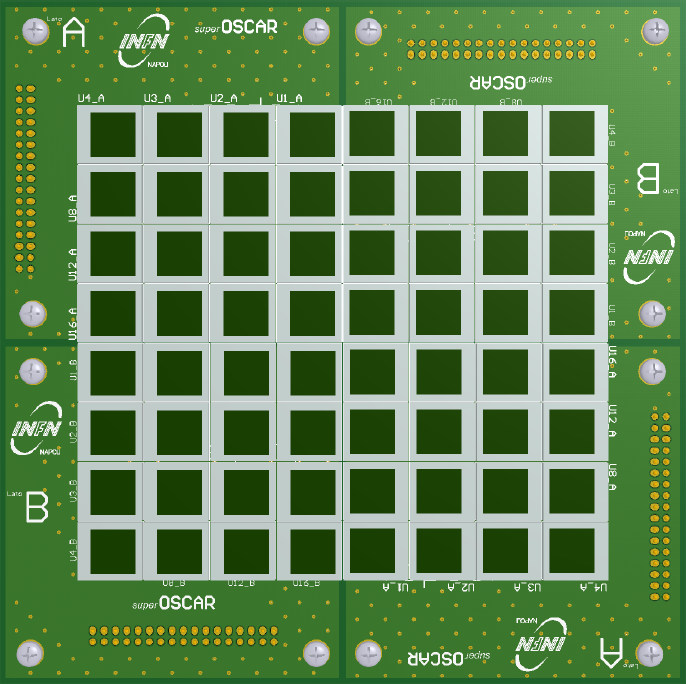 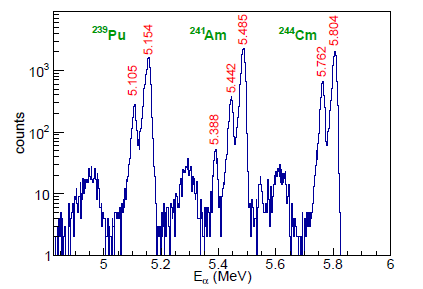 3a source  
0.2% energy resolution.
Istituto Nazionale di Fisica Nucleare - Sezione di Napoli
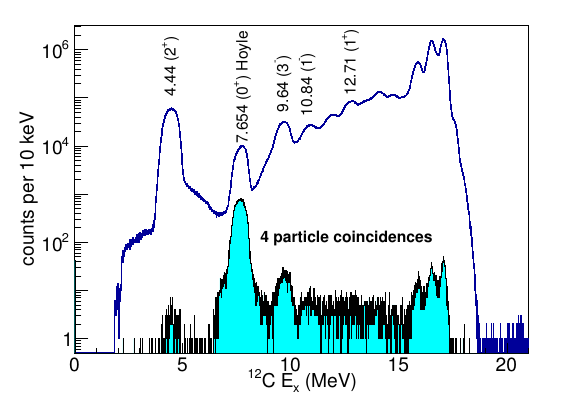 single-particle energy spectrum in the anti-telescope
single-particle energy spectrum (4-particles fully-reconstructed events  superOSCAR)
Daniele Dell’Aquila (dellaquila.daniele@gmail.com) – Galveston, May 15th 2018
High-precision probe of the Hoyle state direct decay width
To select fully reconstructed (4a) good events  cuts on:

 Coincidence times;
 Q-value;
Ex.
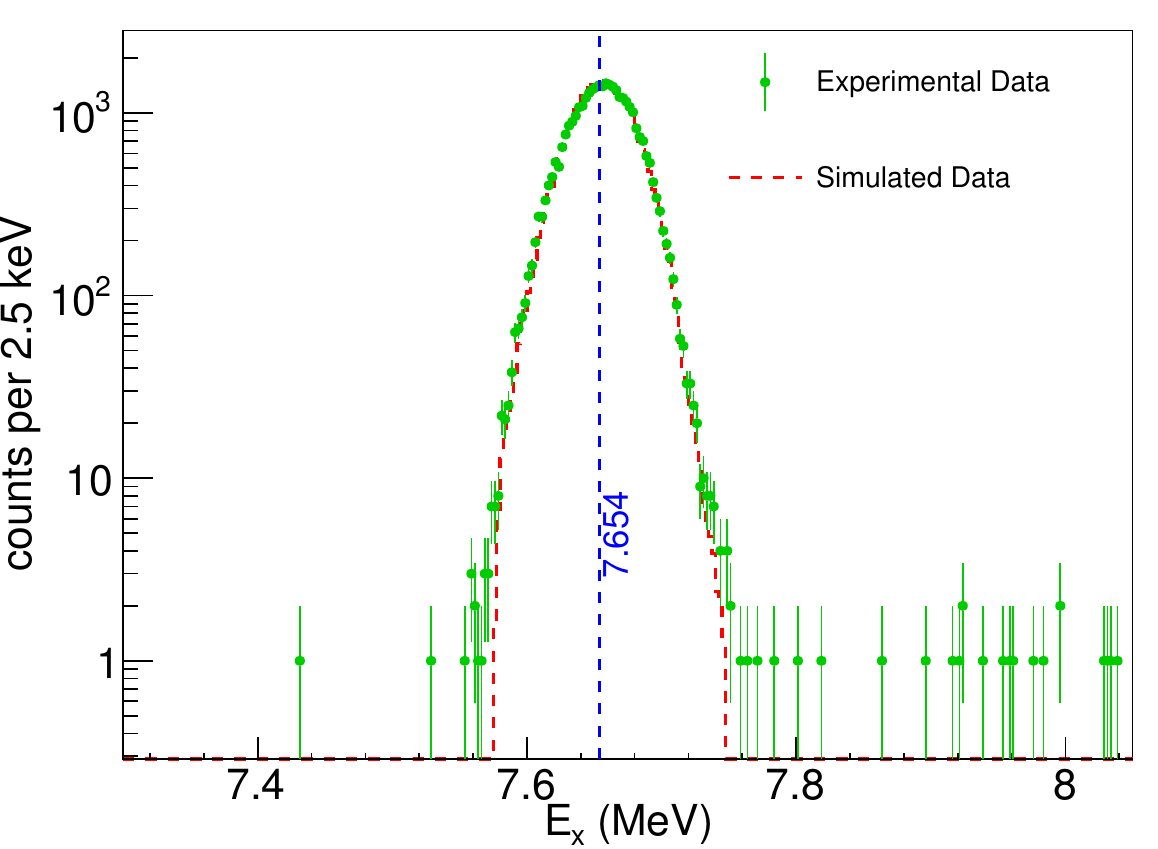 Istituto Nazionale di Fisica Nucleare - Sezione di Napoli
Invariant mass Ex spectrum  Very low background level, of the order of 0.03% of the total integral of the peak.
Daniele Dell’Aquila (dellaquila.daniele@gmail.com) – Galveston, May 15th 2018
High-precision probe of the Hoyle state direct decay width
Study of sequential vs direct mechanism: Symmetric Dalitz Plot
Normalized energies in the 12C emitting reference frame
8Be
a
Q1
Q2
a
12C*
sequential
a
a
a
a
a
direct
a
a
Istituto Nazionale di Fisica Nucleare - Sezione di Napoli
Daniele Dell’Aquila (dellaquila.daniele@gmail.com) – Galveston, May 15th 2018
High-precision probe of the Hoyle state direct decay width
Study of sequential vs direct mechanism: Symmetric Dalitz Plot
Normalized energies in the 12C emitting reference frame
8Be
a
Q1
Q2
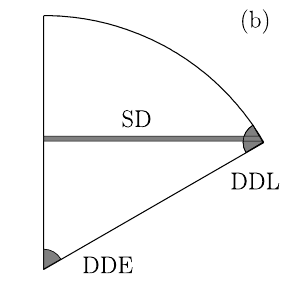 a
12C*
sequential
a
a
a
a
a
direct
a
a
Istituto Nazionale di Fisica Nucleare - Sezione di Napoli
Daniele Dell’Aquila (dellaquila.daniele@gmail.com) – Galveston, May 15th 2018
High-precision probe of the Hoyle state direct decay width
Study of sequential vs direct mechanism
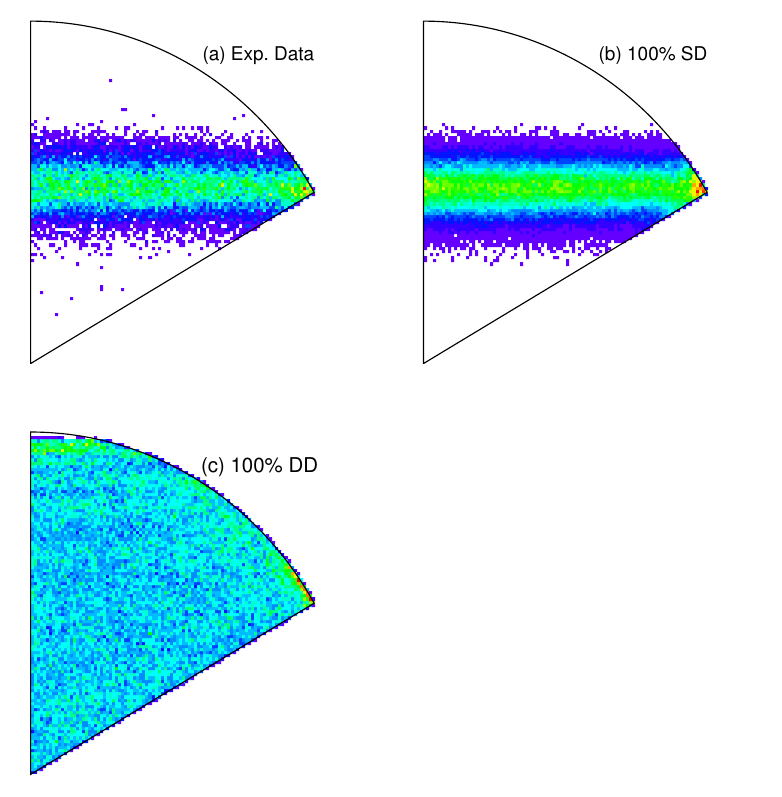 M. Itoh et al.
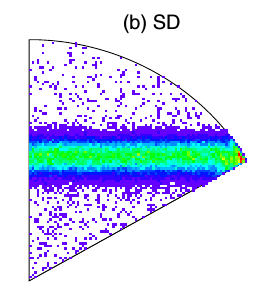 simulation 100% SD
Istituto Nazionale di Fisica Nucleare - Sezione di Napoli
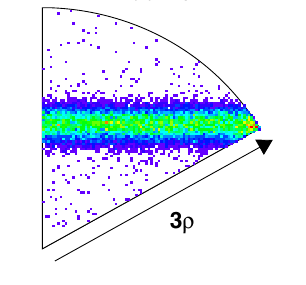 Our experiment
simulation 100% DD
simulation 100% SD
Experimental data
28000 counts under the sequential decay peak  compatible with fully sequential process!
Daniele Dell’Aquila (dellaquila.daniele@gmail.com) – Galveston, May 15th 2018
High-precision probe of the Hoyle state direct decay width
Study of sequential vs direct mechanism: Symmetric Dalitz Plot
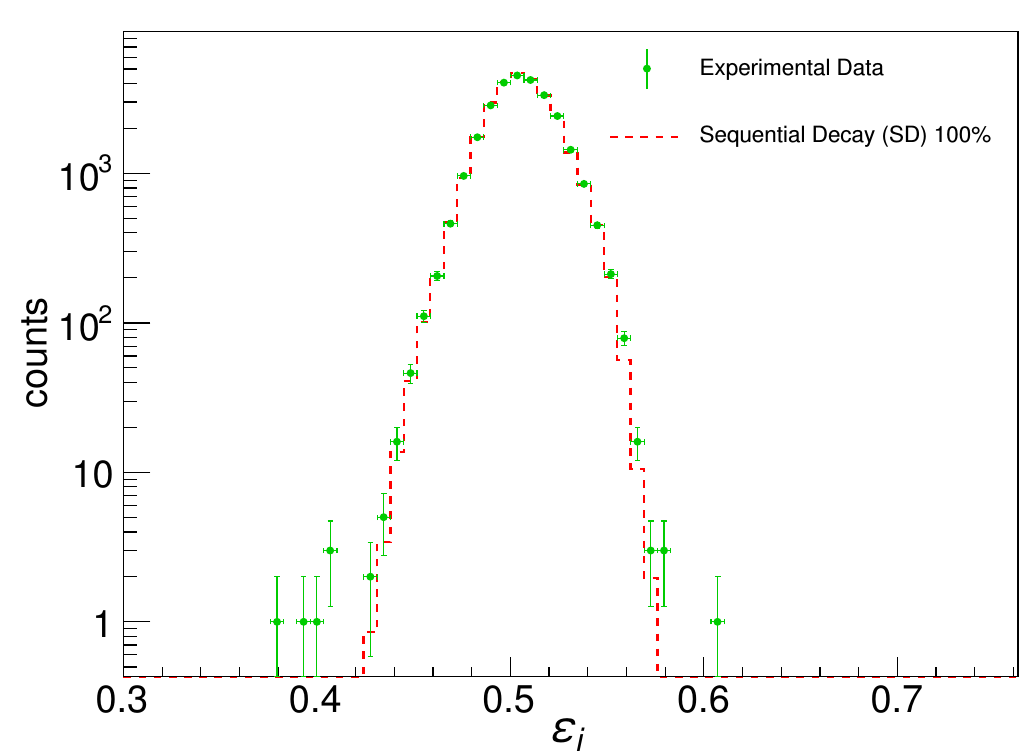 Feldman and Cousin’s approach for small signals in presence of background
G.J. Feldman and R.D. Cousins, Phys. Rev. D 57, 3873 (1998).
Istituto Nazionale di Fisica Nucleare - Sezione di Napoli
New upper limit DD < 0.043 % with a C.L. of 2s.
D. Dell’Aquila et al., Phys. Rev. Lett 119 (2017) 132501
Daniele Dell’Aquila (dellaquila.daniele@gmail.com) – Galveston, May 15th 2018
High-precision probe of the Hoyle state direct decay width
D. Dell’Aquila et al., Phys. Rev. Lett 119 (2017) 132501 (our results DD<0.043%)
Analogous results obtained by the Birmingham group in a parallel experiment: (DD<0.047 %)
R. Smith et al., Phys. Rev. Lett. 119 (2017) 132502 (see J. Bishop’s talk on Wednesday)
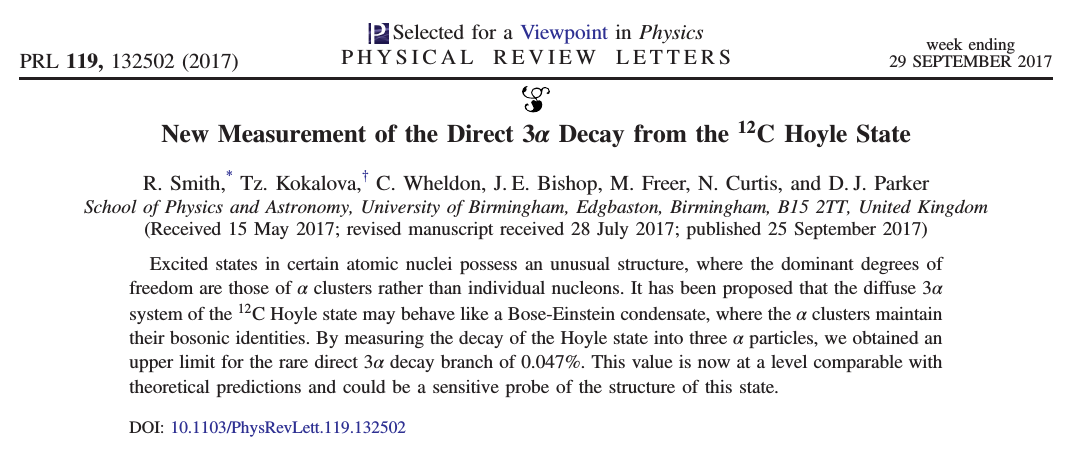 Istituto Nazionale di Fisica Nucleare - Sezione di Napoli
Significant successive theoretical works:
H. Zheng et al., Phys. Lett B 779 (2018) 460 (the direct decay width is more than 1 order of magnitude smaller than the current experiment sensitivity  need to improve the experimental sensitivity).
J. Refsgaard et al., Phys. Lett B 779 (2018) 414 (the current experimental limit is close to the point where coulomb FSI effects could be observed  WARNING: the phase-space distribution of sequential events might show direct decay features!  experiments needed!).
see J. Refsgaard’s talk on Wednesday
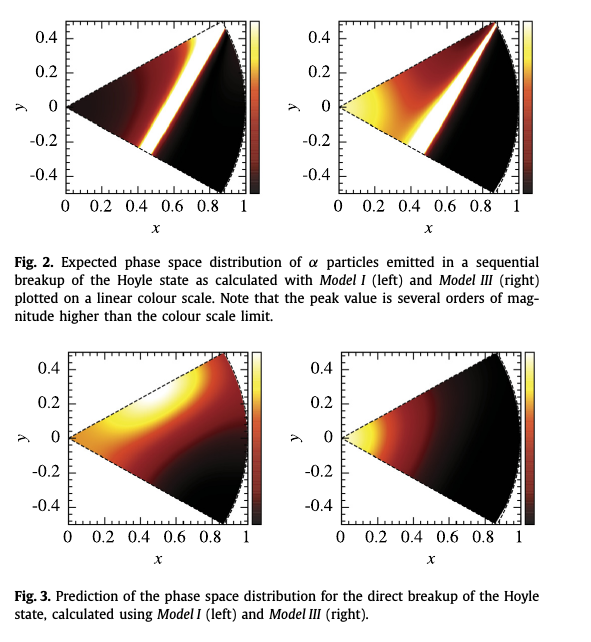 Daniele Dell’Aquila (dellaquila.daniele@gmail.com) – Galveston, May 15th 2018
Conclusions and Perspectives
Structure of 12C  a particularly remarkable example of clusters in light nuclei  detailed spectroscopic properties of the Hoyle state (7.654, 0+)  one of the most interesting open question in Nuclear Physics  Bose-Einstein condensate? Rotational band?

 Possible existence of direct decay contributions  important consequences in Nuclear Structure and in Nuclear Astrophysics (helium burning at low temperatures);

 We studied the Hoyle state in 12C by means of a high –precision experiment using the 14N(d,a2)12C(hoyle) reaction at 10.5 MeV with the aim of improving the present knowledge of its non-resonant decay branch;

 For obtaining a extremely low background we used the anti-telescope technique and we developed a new modular hodoscope: superOSCAR;

We obtained no-evidence of non-resonant decays of the Hoyle state for the first time with an almost vanishing background level  New upper limit to direct decay of 0.043% C.L. 2s (about a factor 5 lower than the state of the art).
Istituto Nazionale di Fisica Nucleare - Sezione di Napoli
Thank you for your attention.
Daniele Dell’Aquila (dellaquila.daniele@gmail.com) – Galveston, May 15th 2018
Further Slides
Istituto Nazionale di Fisica Nucleare - Sezione di Napoli
High-precision probe of the Hoyle state direct decay width
J. Manfredi et al., Phys. Rev. C 85 (2012) 037603
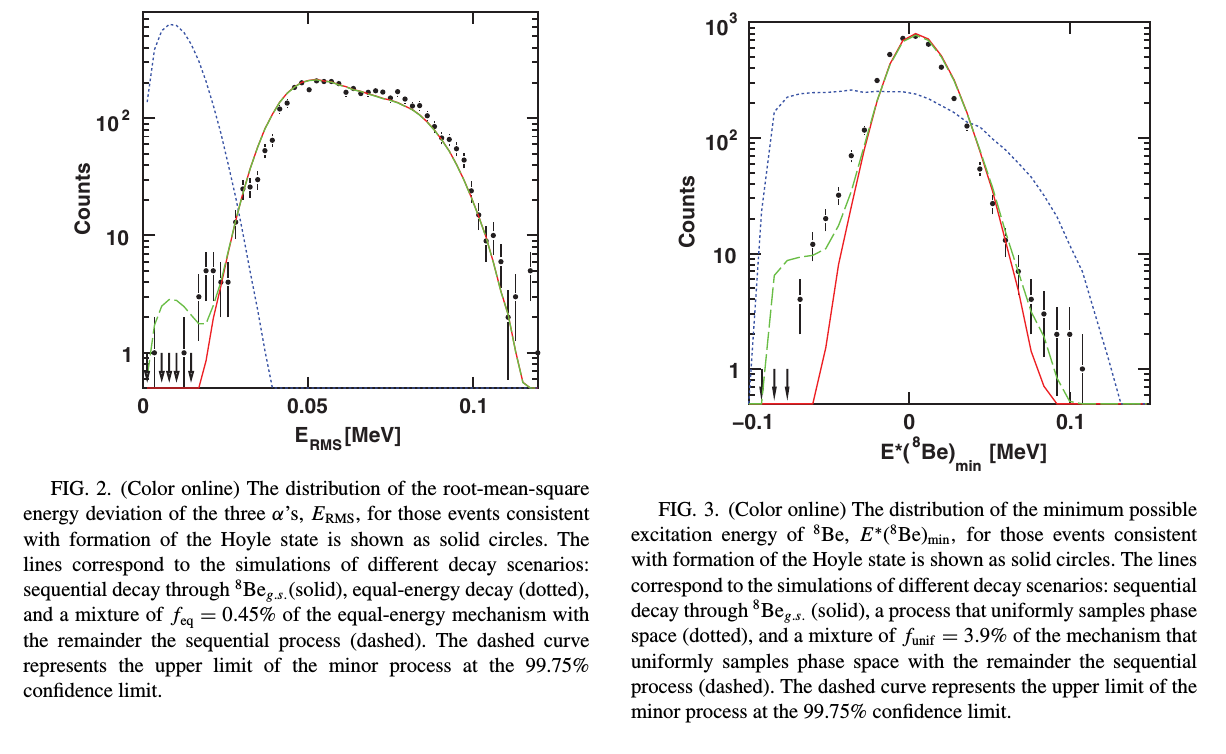 Istituto Nazionale di Fisica Nucleare - Sezione di Napoli
Daniele Dell’Aquila (dellaquila.daniele@gmail.com) – Galveston, May 15th 2018
High-precision probe of the Hoyle state direct decay width
J. Refsgaard et al., Phys. Lett B 779 (2018) 414
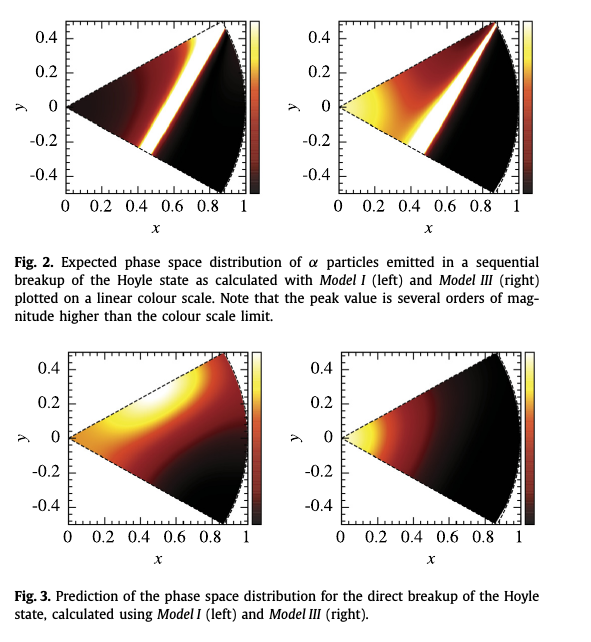 Istituto Nazionale di Fisica Nucleare - Sezione di Napoli
Daniele Dell’Aquila (dellaquila.daniele@gmail.com) – Galveston, May 15th 2018
High-precision probe of the Hoyle state direct decay width
O. S. Kirsebom et al., Phys. Rev. Lett. 108, 202501 (2012)
N.B. Nguyen et al., Phys. Rev. C. 87(2013) 054615
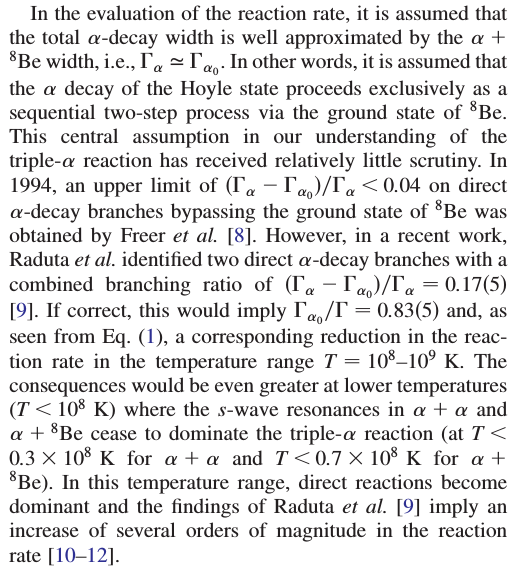 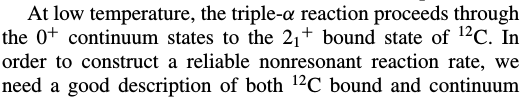 Akahori et al., Phys. Rev. C 92 (2015) 022801
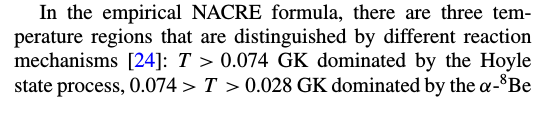 Istituto Nazionale di Fisica Nucleare - Sezione di Napoli
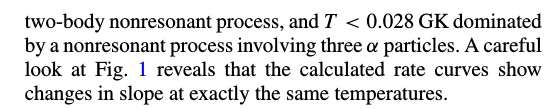 Daniele Dell’Aquila (dellaquila.daniele@gmail.com) – Galveston, May 15th 2018
High-precision probe of the Hoyle state direct decay width
Study of sequential vs direct mechanism: Symmetric Dalitz Plot
Normalized energies in the 12C emitting reference frame
A
B
Istituto Nazionale di Fisica Nucleare - Sezione di Napoli
P
C
Daniele Dell’Aquila (dellaquila.daniele@gmail.com) – Galveston, May 15th 2018
The Hoyle state in Nuclear Structure
S. Ishikawa, Phys. Rev. C 90, 061604(R) (2014)
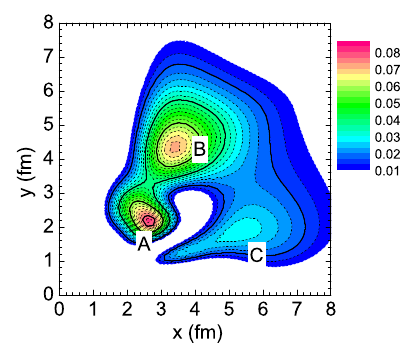 Density distribution r(x,y) of the Hoyle state from microscopic calculations based on the Faddev three-body formalism  three distinct peaks  A-B inter-cluster distance lower than B-C and A-C  8Be + a configuration.
Istituto Nazionale di Fisica Nucleare - Sezione di Napoli
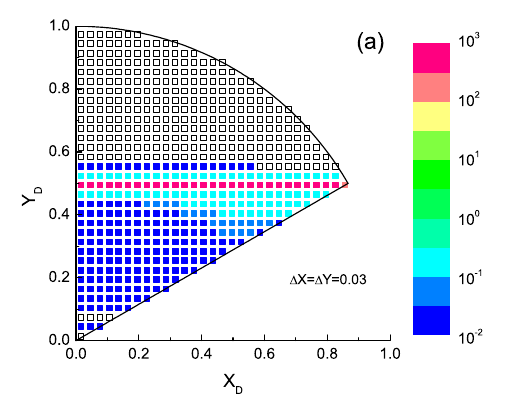 Symmetric Dalitz plot  geometrical visualization of the decay of the Hoyle state in 3a  non-resonant decay less than 1%  new measurements needed.
Daniele Dell’Aquila (dellaquila.daniele@gmail.com) – Galveston, May 15th 2018
The Hoyle state in Nuclear Astrophysics
The Hoyle state in nucleosynthesis
1939, Bethe  formation of 12C from the collisions of three a-particles improbable  temperatures 50 times higher than the Sun required;
1951, Öpik  the nucleosynthesis of carbon occours in the Red Giant phase;
1952, Salpeter  the nucleosynthesis of carbon is a sequential two-steps process;
Istituto Nazionale di Fisica Nucleare - Sezione di Napoli
8Be
a
a
a
12C
a
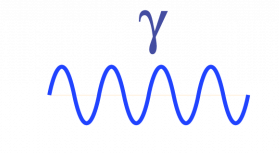 a
1953, Hoyle to reproduce the observed C/O abudance the 3a process occours via an s-wave resonance  The Hoyle state (7.654 MeV, 0+);
1957, Cook  experimental confirmation of the existence of the Hoyle state.
Daniele Dell’Aquila (dellaquila.daniele@gmail.com) – Galveston, May 15th 2018
High-precision probe of the Hoyle state direct decay width
The anti-coincidence technique
strong increasing of the 14N(d,a2) cross section at backward angles  Study of the contaminant reactions at 125° detection angle  good compromise between expected rate and damage of the detectors.
J.R. Curry et al., Phys. Rev. 185 (1969)  1416
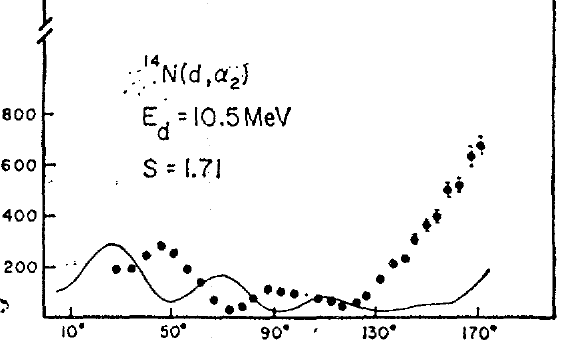 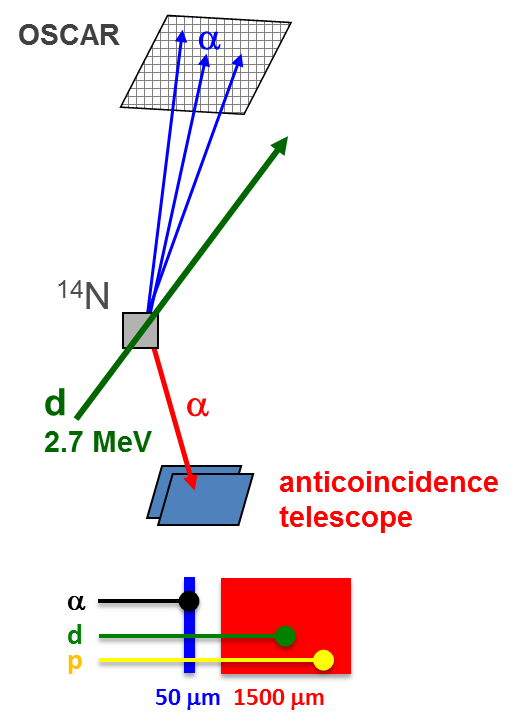 Istituto Nazionale di Fisica Nucleare - Sezione di Napoli
Daniele Dell’Aquila (dellaquila.daniele@gmail.com) – Galveston, May 15th 2018
12C structure via the 14N(d,a) reaction: the HOYLE experiment
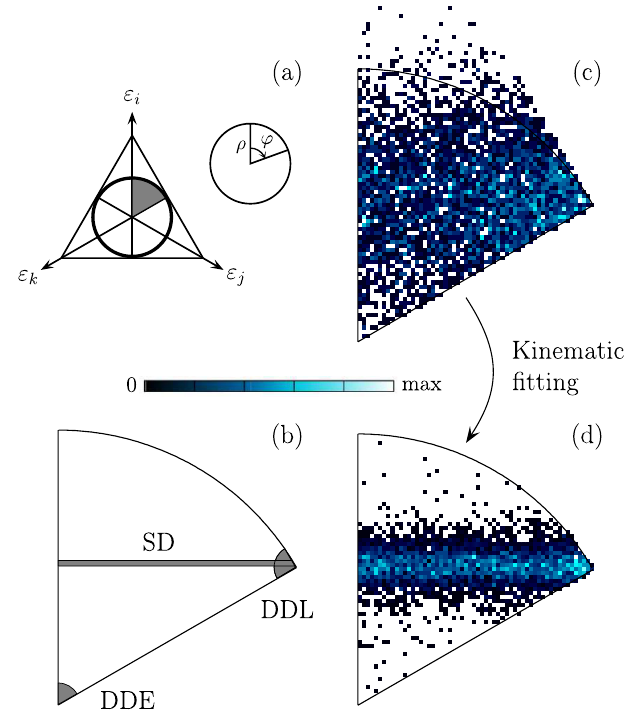 Univ. degli Studi di Napoli Federico II & INFN - Napoli
Daniele Dell’Aquila (dellaquila@na.infn.it) – Cocoyoc (Mexico), January 6th 2017
12C structure via the 14N(d,a) reaction: the HOYLE experiment
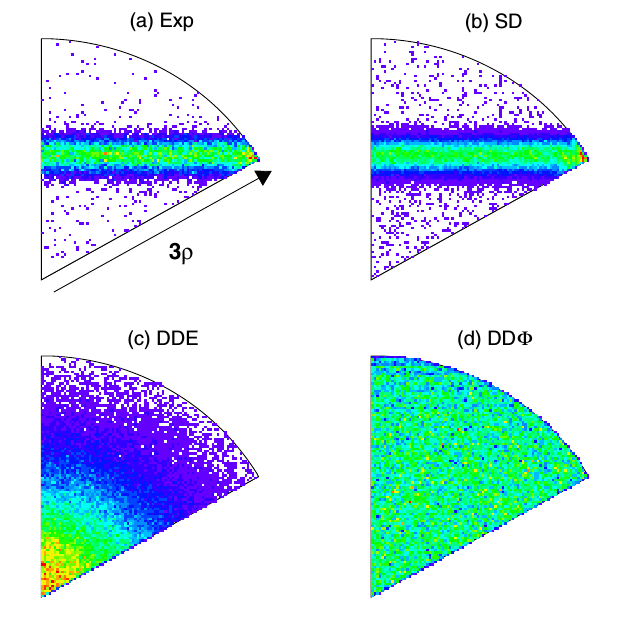 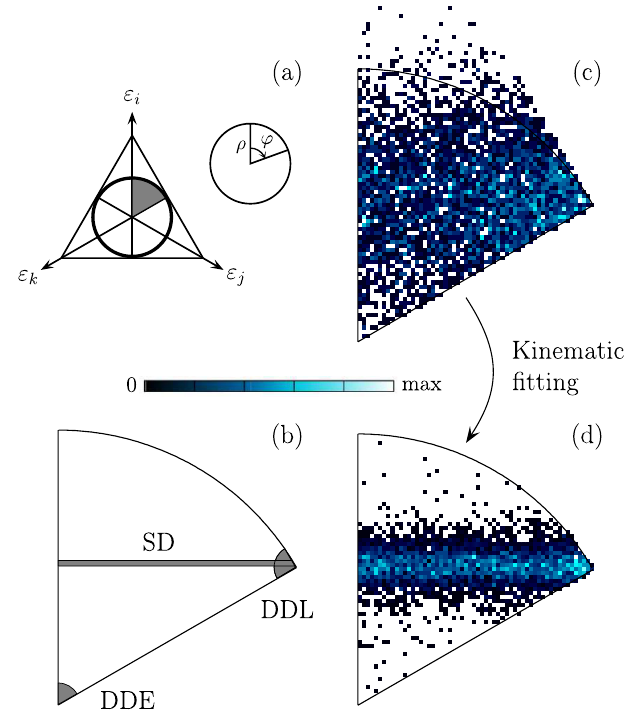 Univ. degli Studi di Napoli Federico II & INFN - Napoli
Daniele Dell’Aquila (dellaquila@na.infn.it) – Cocoyoc (Mexico), January 6th 2017
Development of new generation hodoscopes: OSCAR
OSCAR: Odoscopio di Silici per le Correlazioni e le Analisi di Reazioni
A new hodoscope for the analysis of nuclear reactions.
SSSSD (20mm, 16 strips 3mm + 0.125mm interstrip) + 16 silicon pads
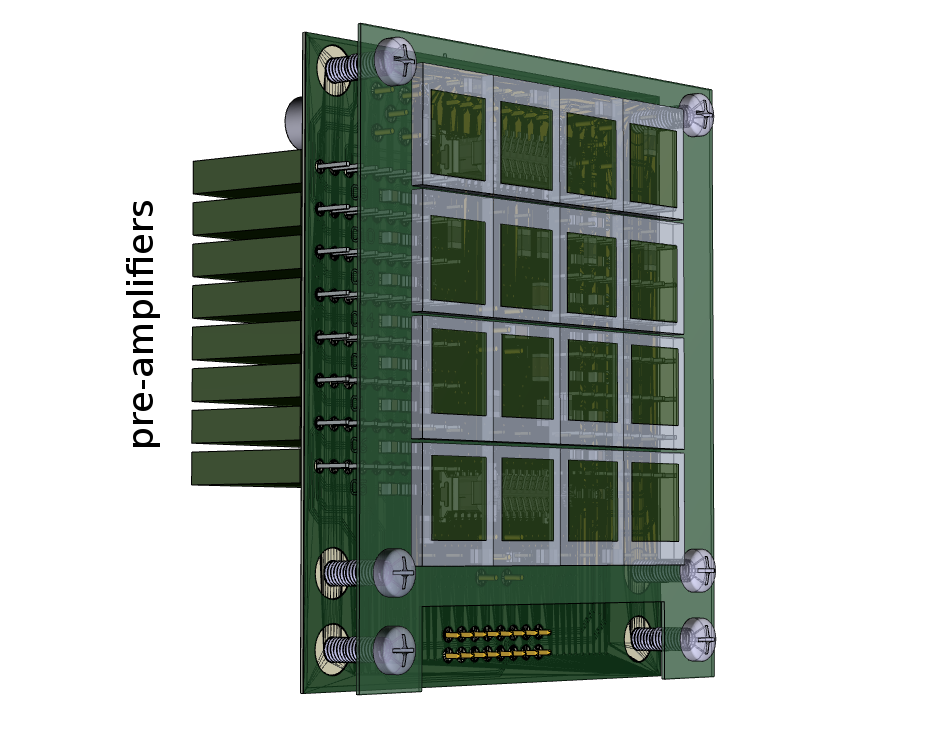 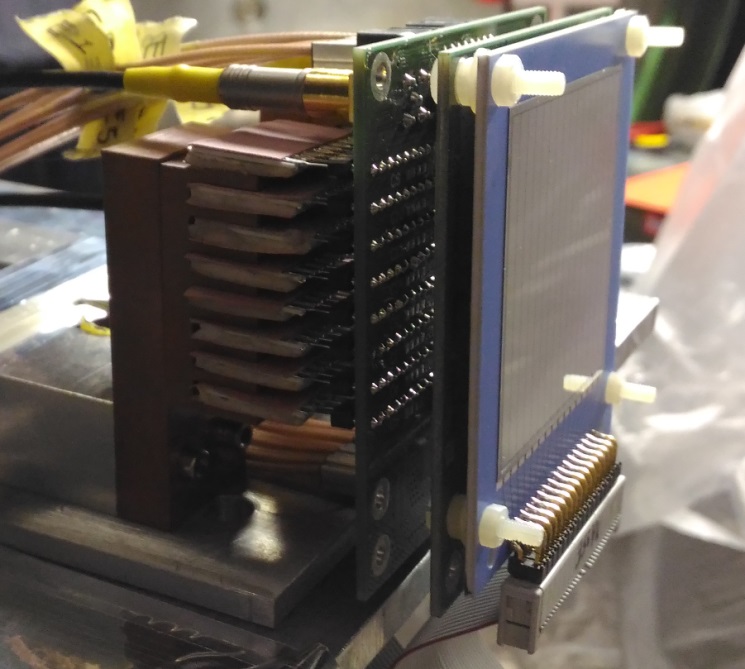 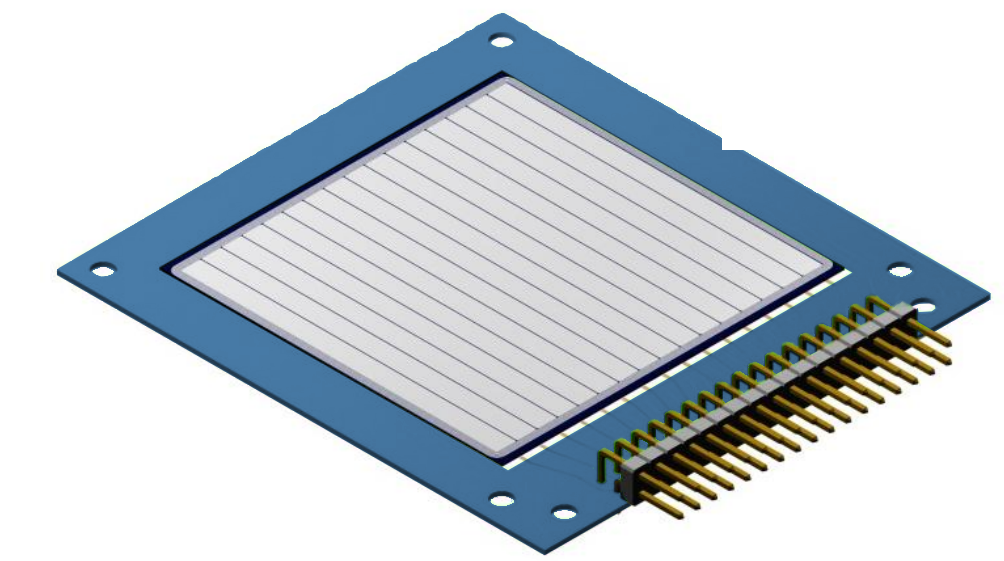 Univ. di Napoli Federico II & Université Paris-Saclay
Developed with the INFN-Napoli SER.
Plug-and-play connections
on-board pre-amplifiers
modular and compact detector
low cross-talk levels and high resolutions
Daniele Dell’Aquila (dellaquila@na.infn.it) - Napoli, November 3rd 2016
Development of new generation hodoscopes: OSCAR
TEST di OSCAR ai LNS: 40,48Ca+40,48Ca at 35 A MeV, 52o LAB
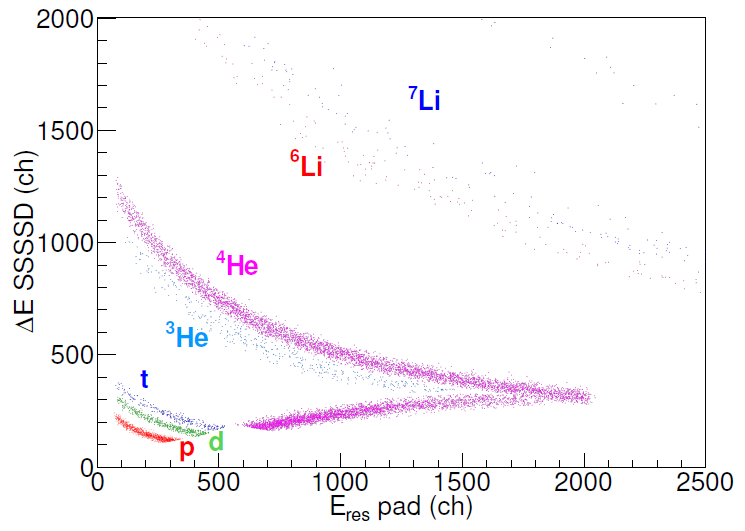 Univ. di Napoli Federico II & Université Paris-Saclay
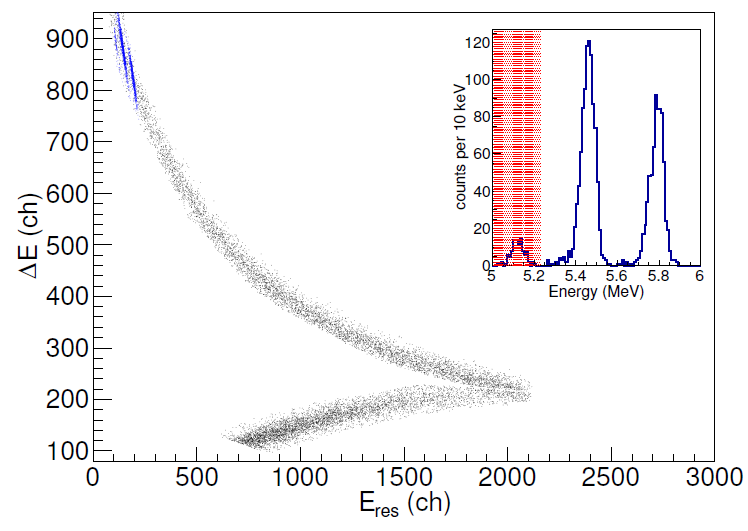 a source
Good particles identification up to lithium isotopes via the DE-E technique.
Identification of very low energy particles with very good energy resolution. (a dedicated experiment has been performed at LNS for studiyng the effects of the silicon non-uniformity on the particle identifications and energy resolutions.
Ca+Ca
Daniele Dell’Aquila (dellaquila@na.infn.it) - Napoli, November 3rd 2016
Development of new generation hodoscopes: OSCAR
Energy spectra of the lightest identified fragments obtained in 48Ca+48Ca collisions at 35MeV/u
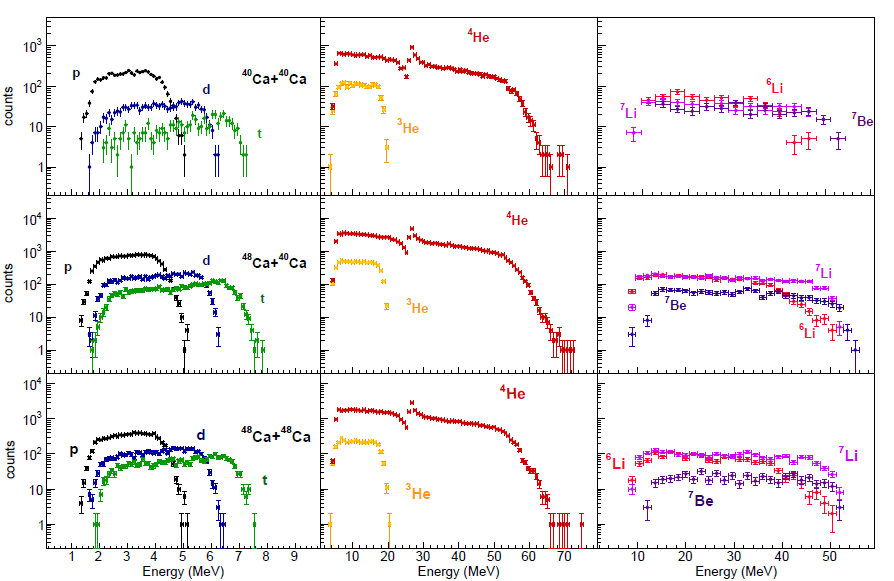 Univ. di Napoli Federico II & Université Paris-Saclay
A route to SPES  development of high segmentated detectors with low detection thresholds and high modularity  (ancillary detector).
to be submitted for publication…
Daniele Dell’Aquila (dellaquila@na.infn.it) - Napoli, November 3rd 2016